Ligação com conectoresou prendedores
Prof. Walter Antonio Kapp
Ligação por esforço cortante
Aplicação de parafuso de baixa resistência (classes 4.6 4.8 5.8 e 8.8)
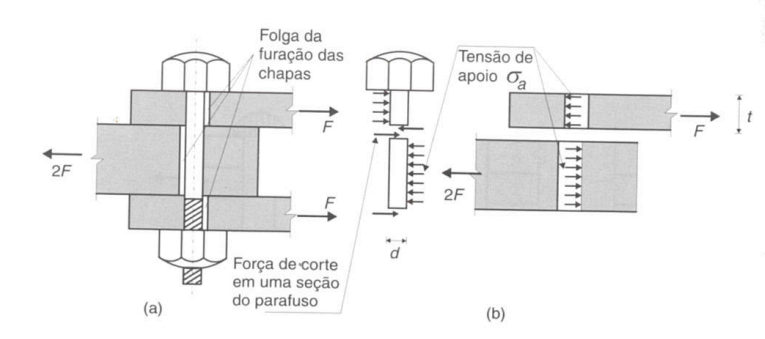 Classes de resistência de parafusos
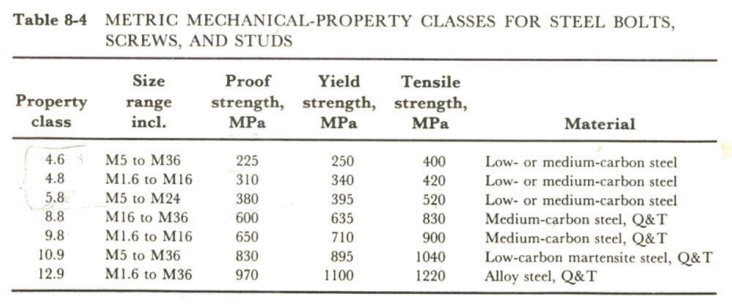 Ligação por atrito – junta pré-carregada
Para parafusos de alta resistência mecânica (classes 8.8 , 9.8, 10.9 e 12.9)
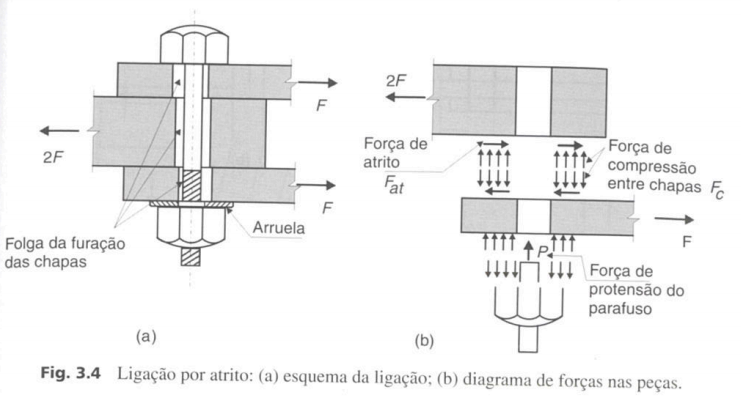 Distribuição entre furos por conector
Ao longo das linhas de conectores a carga distribuída cai para os elementos centrais. A deformação plástica de assento redistribui a carga;
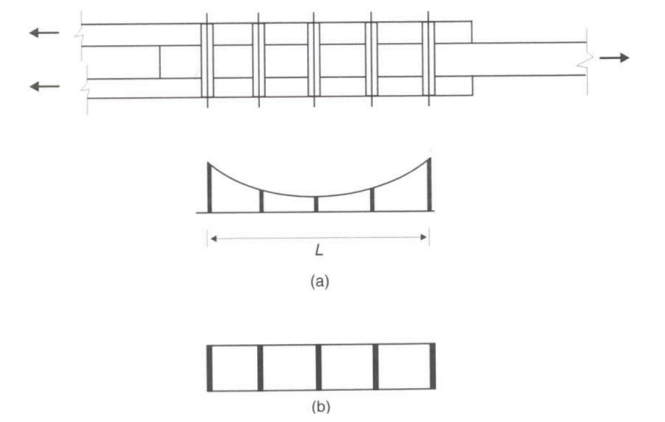 Esforços nas juntas
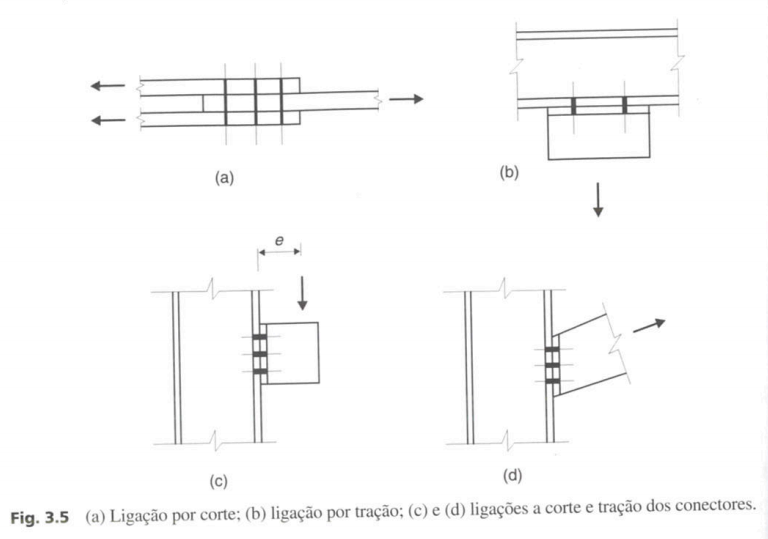 Disposição das Juntas
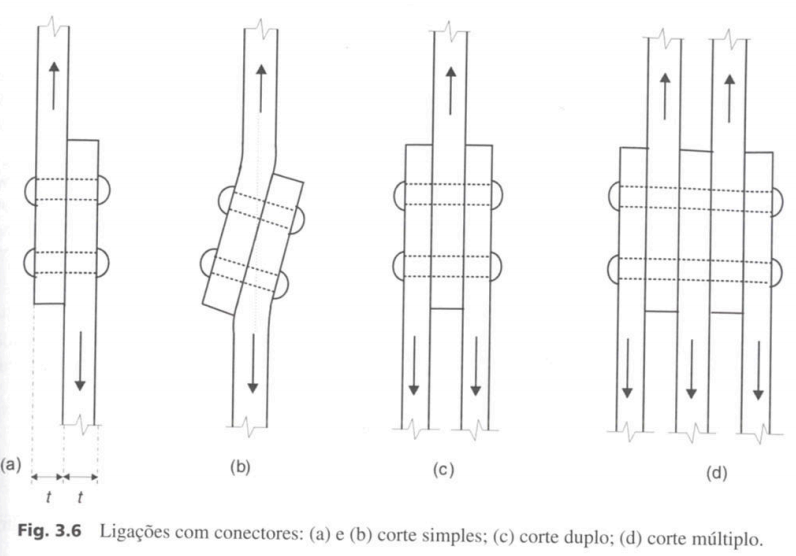 Alinhamento da linha média dos furos
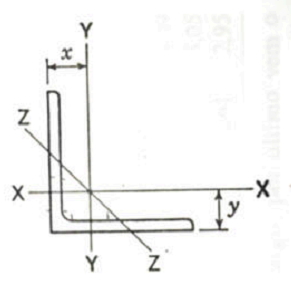 Alinhamento da linha média dos furos
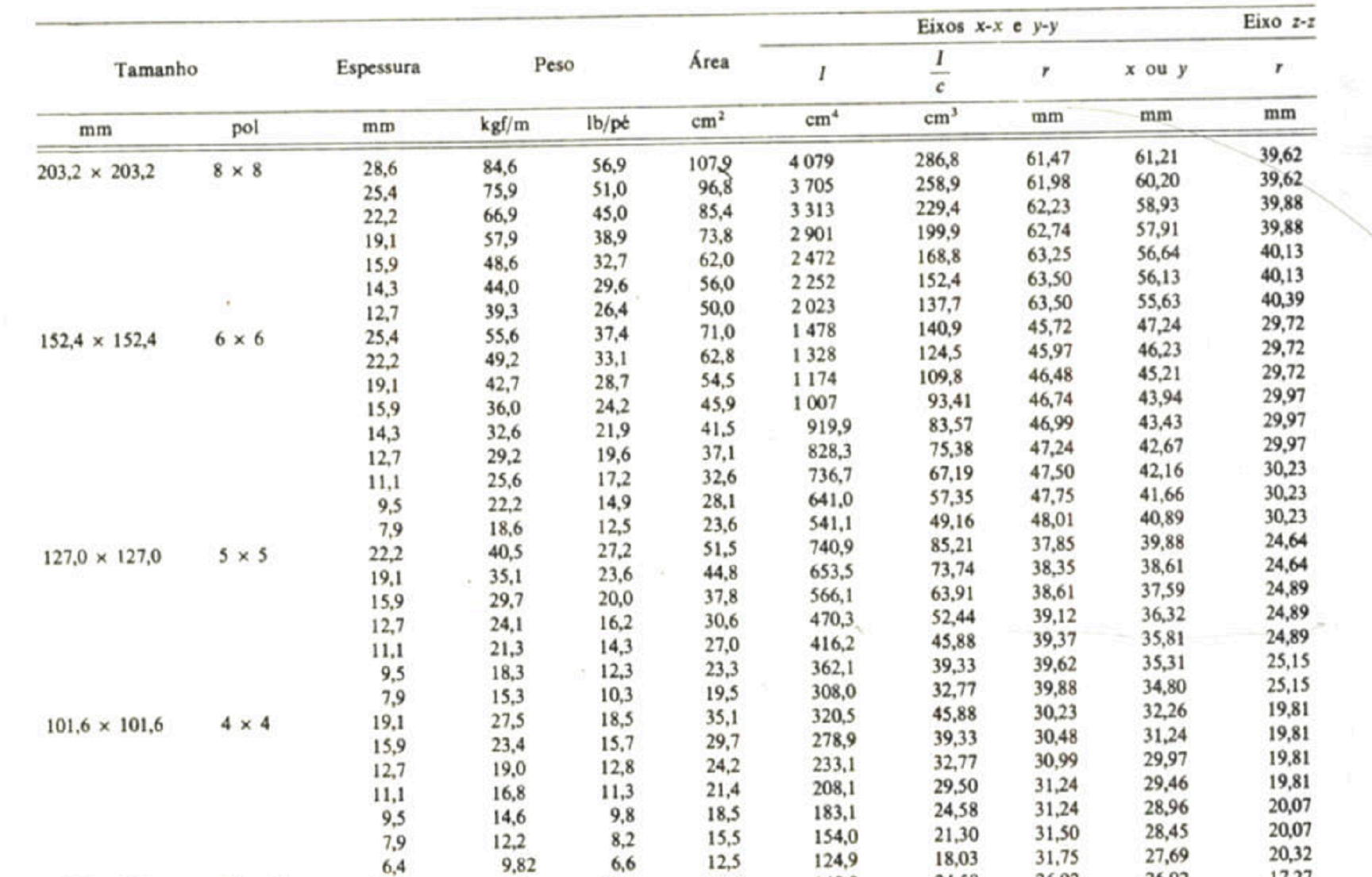 Disposição dos furos
Distâncias mínimas
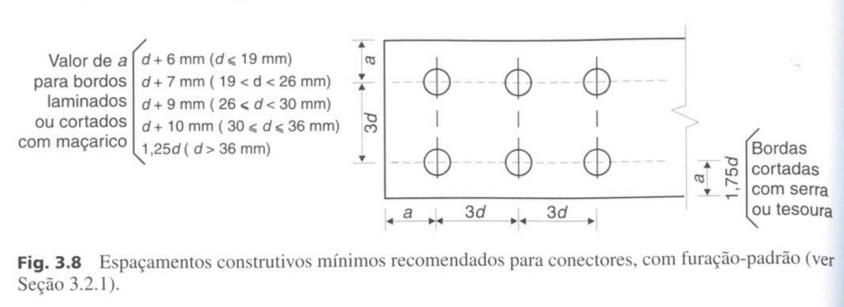 Ligação de juntas por esforço normal
Caso do Vaso de pressão
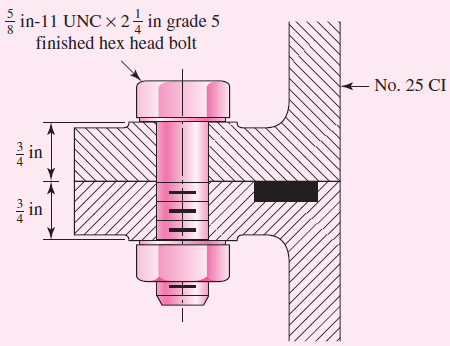 Ligação de juntas por esforço cortante
Concentrador de tensão devido ao corte da rosca
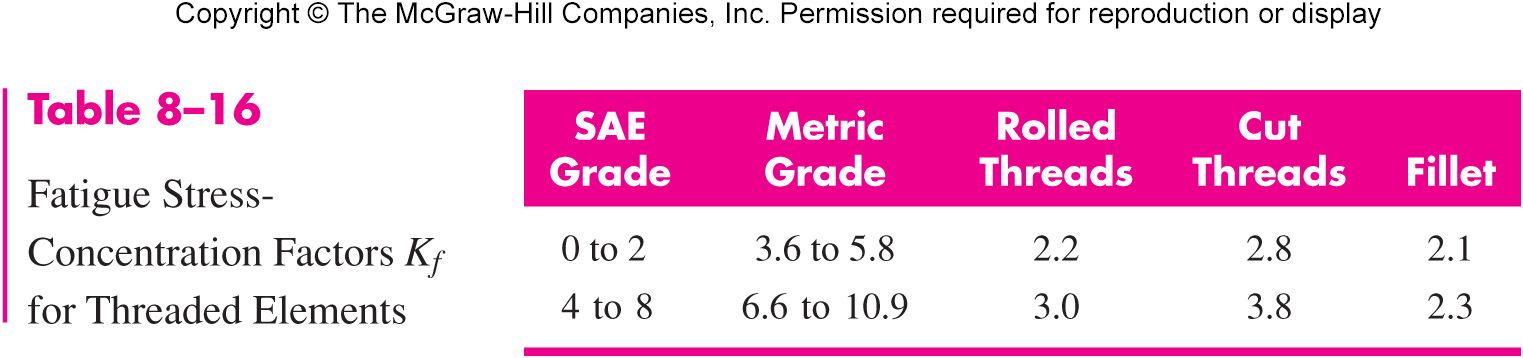 Junta montada para suportar esforço cortante
Deseja-se uma ligação de um conjunto de chapas para uma carga de 100kN
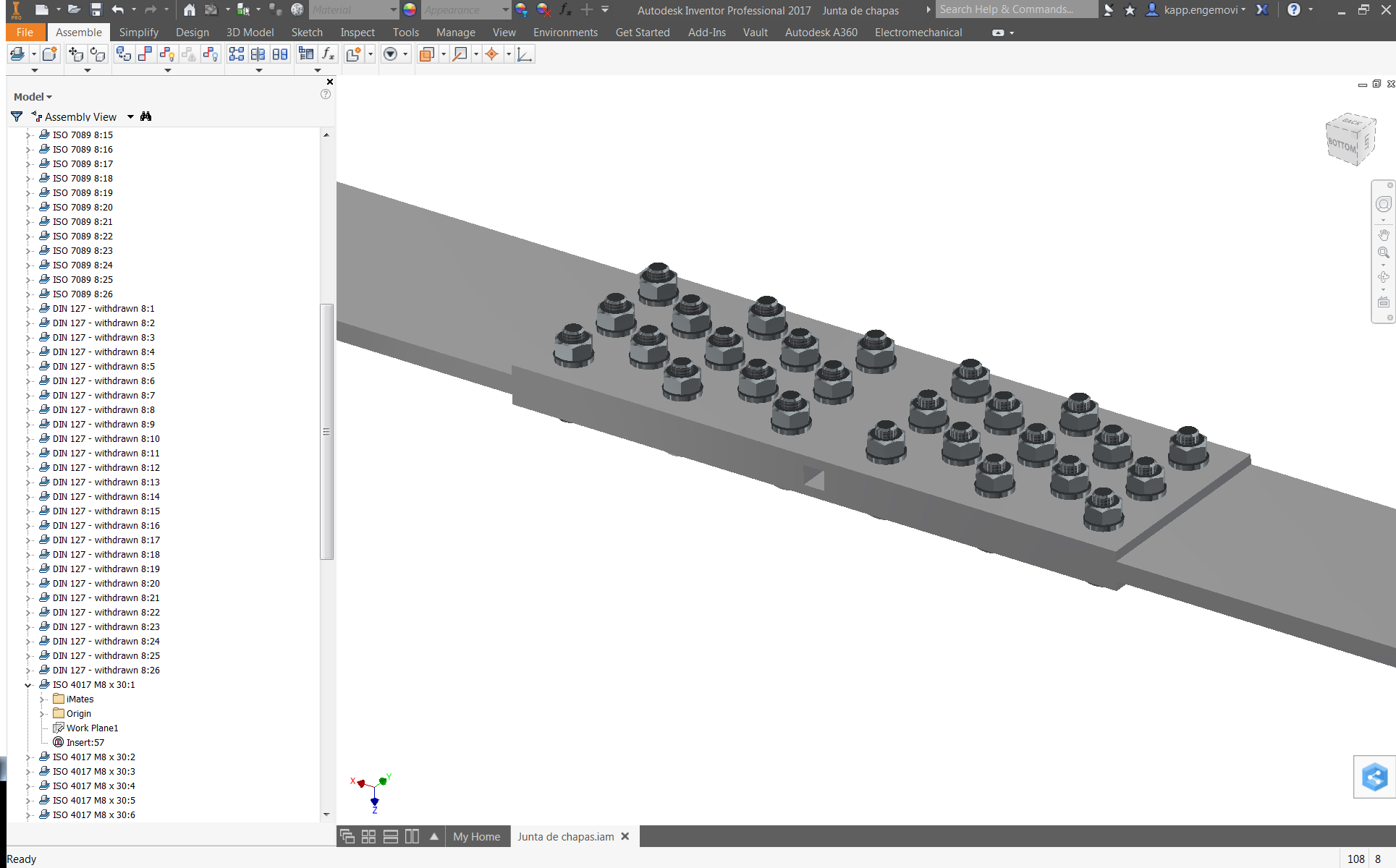 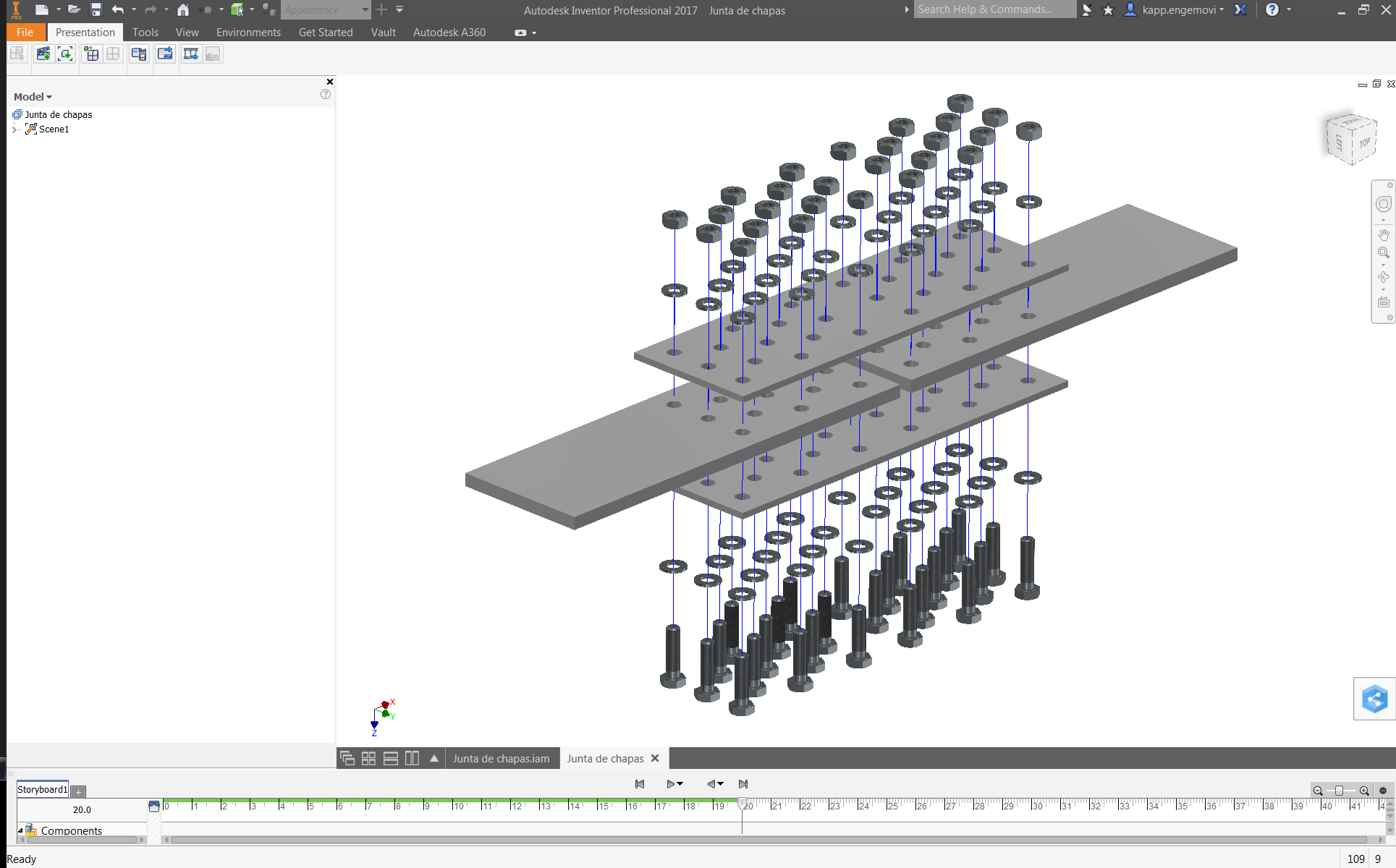 Junta montada para suportar esforço cortante
Como as chapas são finas, o parafuso precisa de arruelas de trava